Figure 7 Deciduous tree growth is more responsive to increasing temperatures than evergreen growth. Average response ...
Tree Physiol, Volume 30, Issue 6, June 2010, Pages 669–688, https://doi.org/10.1093/treephys/tpq015
The content of this slide may be subject to copyright: please see the slide notes for details.
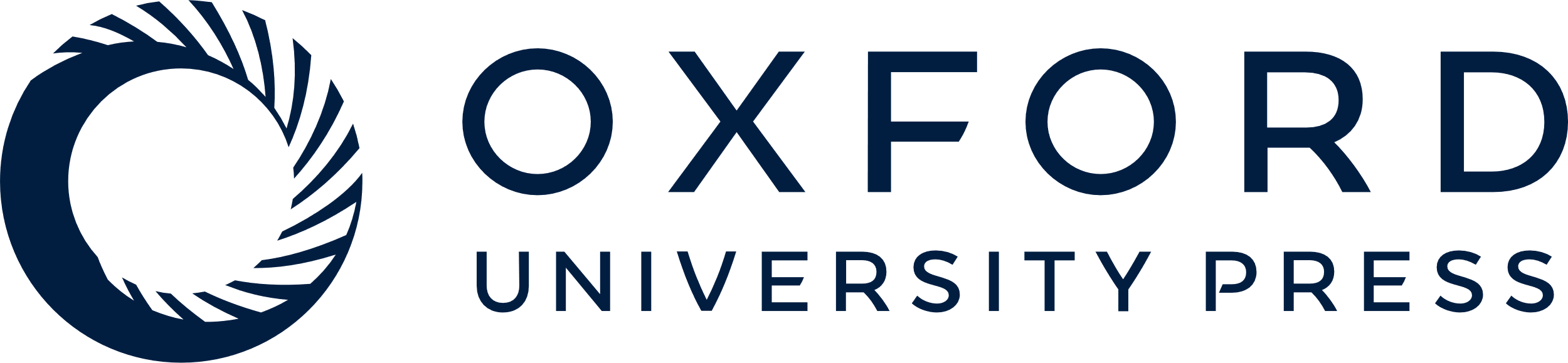 [Speaker Notes: Figure 7 Deciduous tree growth is more responsive to increasing temperatures than evergreen growth. Average response of growth variables to a 3.4°C increase in growth temperature for deciduous (open bars) and evergreen (filled bars) trees: (A) average response using equations from Table 3, with the sample size shown below the bars; (B) biomass responses calculated for a subset of 154 data points where all four variables were measured on the same tree; (C) average response using equations in Table 5, based on trees grown only at elevated temperatures; (D) photosynthetic variables for all trees. NS, no significant change with temperature; ns, no significant difference between deciduous and evergreen species, value based on regression for all trees.


Unless provided in the caption above, the following copyright applies to the content of this slide: © Oxford University Press 2010]